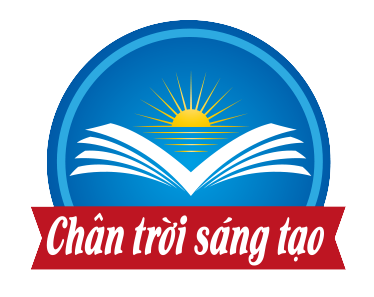 TRƯỜNG TIỂU HỌC “A” TÂN PHÚ
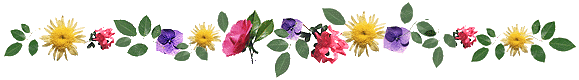 HOẠT ĐỘNG TRẢI NGHIỆM - LỚP 1
Chủ đề 2: MỘT NGÀY CỦA EM
Tuần 3: SHTCĐ: An toàn mỗi ngày
Giáo viên: ĐẶNG CHINH SƠN
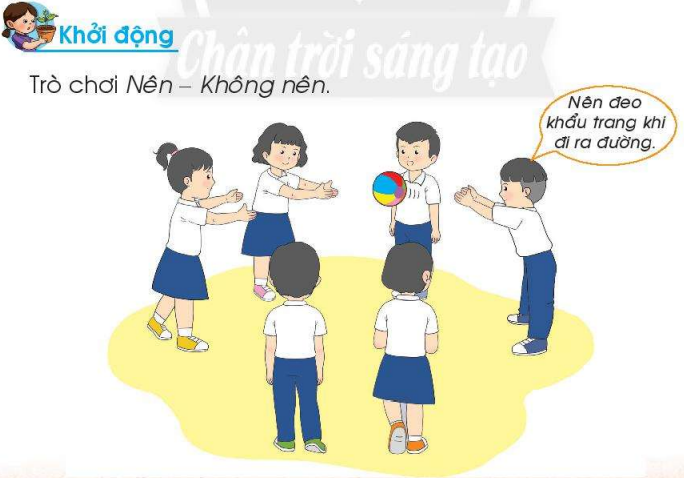 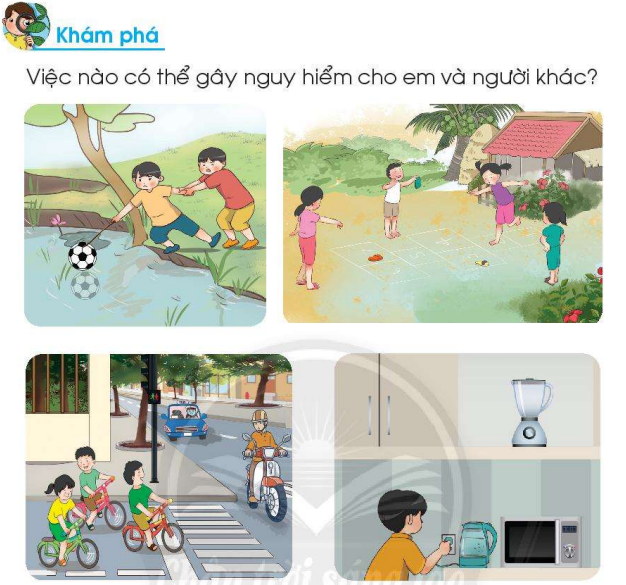 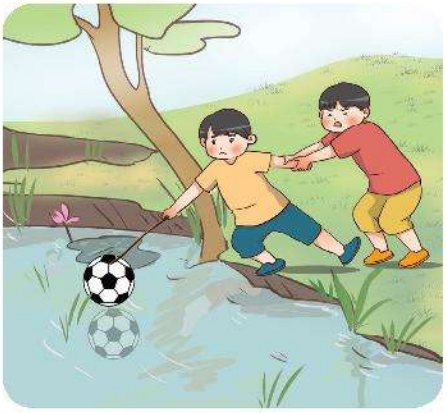 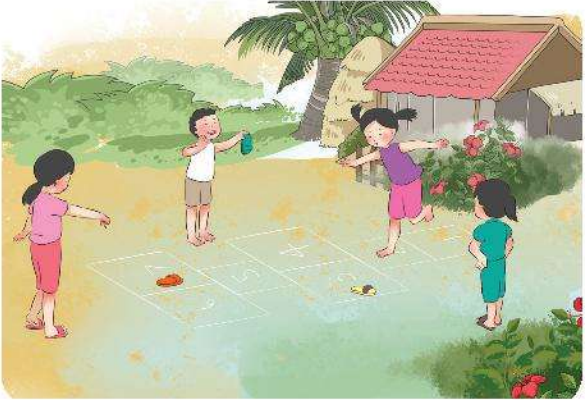 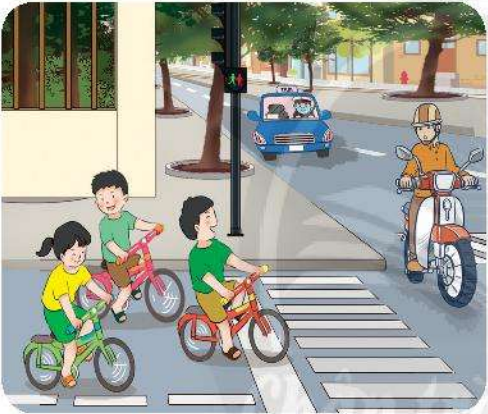 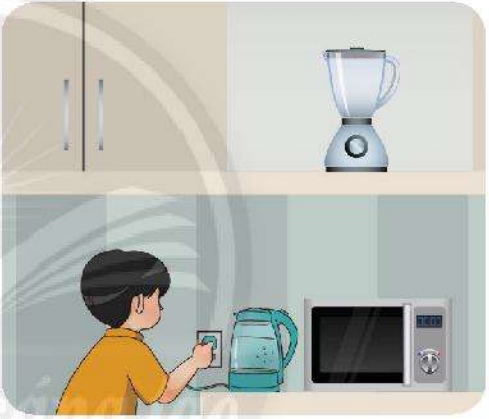 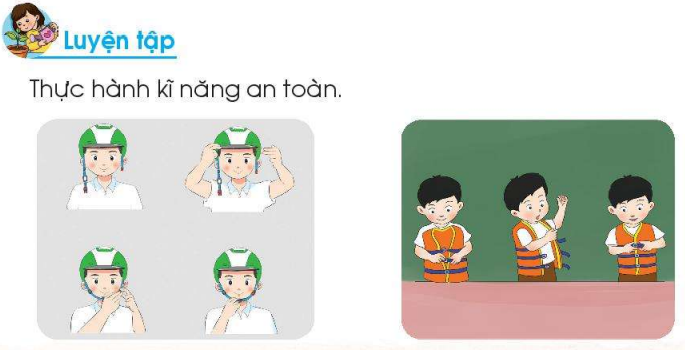 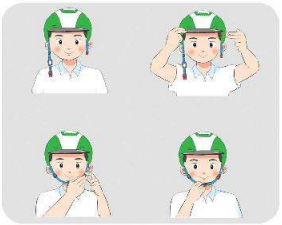 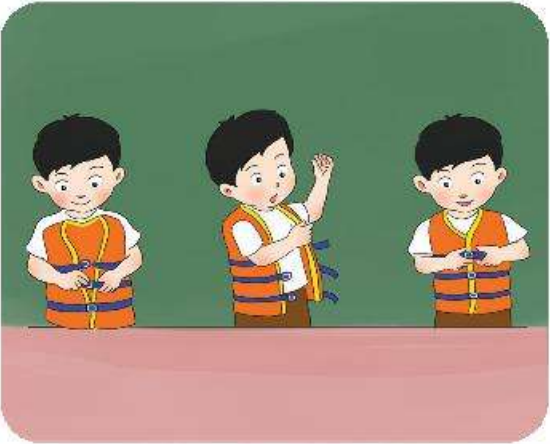 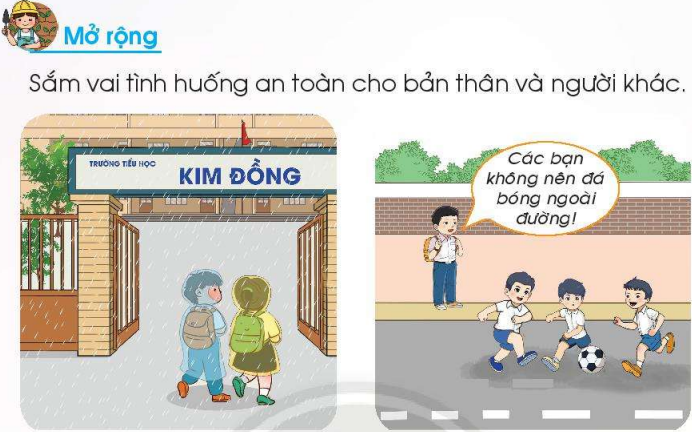 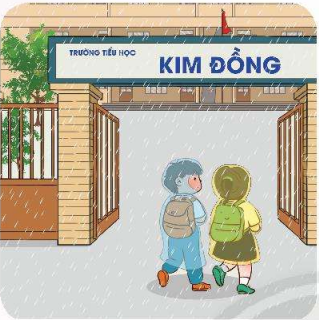 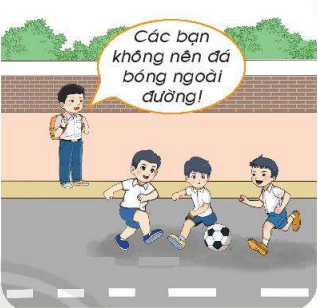 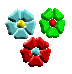 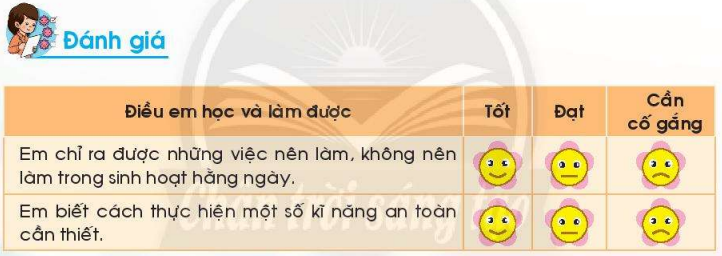 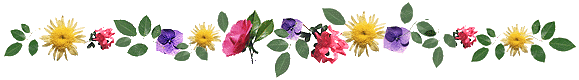 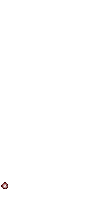 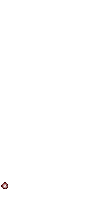 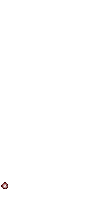 GIỜ HỌC ĐẾN ĐÂY KẾT THÚC
 CHÚC CÁC EM CHĂM NGOAN !